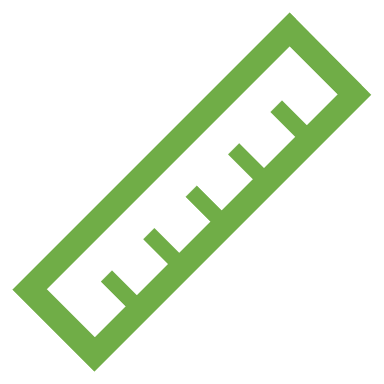 PHÒNG GD&ĐT………..
TRƯỜNG THCS ………….……
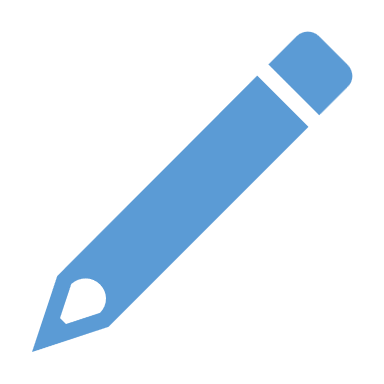 Đ8-C2-Tiết 2
HOẠT ĐỘNG THỰC HÀNH VÀ TRẢI NGHIỆMChủ đề 1: QUẢN LÍ TÀI CHÍNH CÁ NHÂN
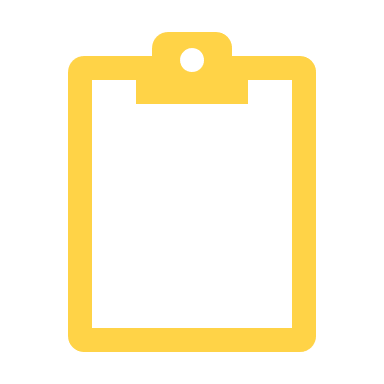 Giáo viên: NGUYỄN THỊ KIM HUỆ
HOẠT ĐỘNG MỞ ĐẦU
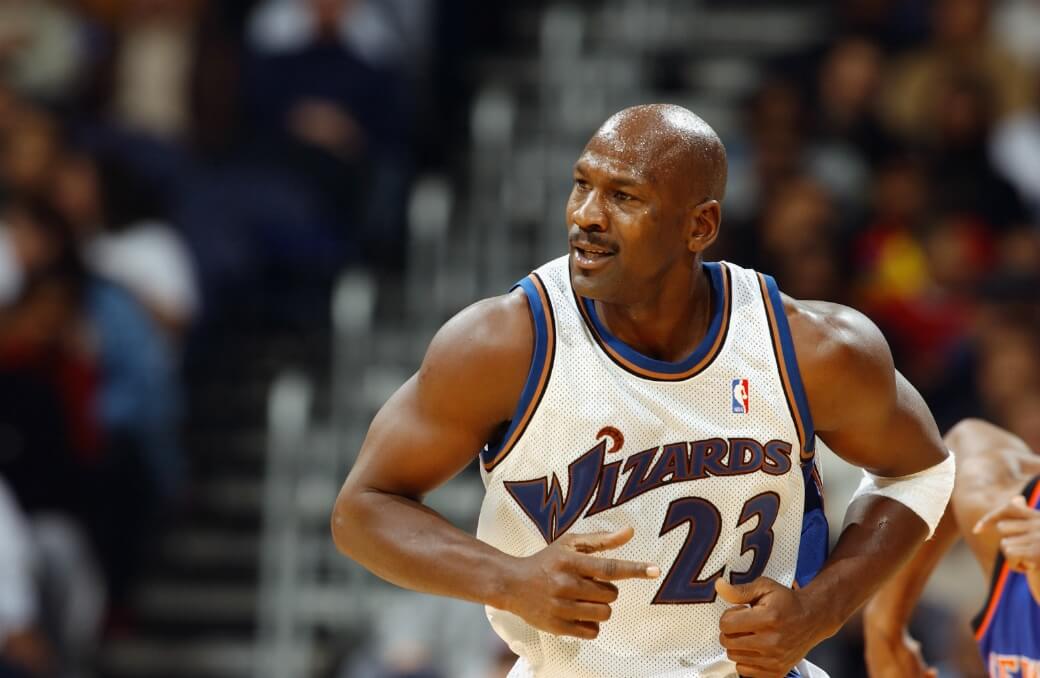 2
1
ÔNG 
LÀ AI?
3
4
LUẬT CHƠI
- Mở được các miếng ghép các bạn sẽ nhìn thấy hình ảnh của Ông.
- Muốn mở được mỗi miếng ghép thì bạn phải trả lời đúng câu hỏi tương ứng.
- Thời gian trả lời mỗi câu hỏi là 10 giây
CÁC BẠN HÃY SẴN SÀNG THAM GIA TRÒ CHƠI NÀO!
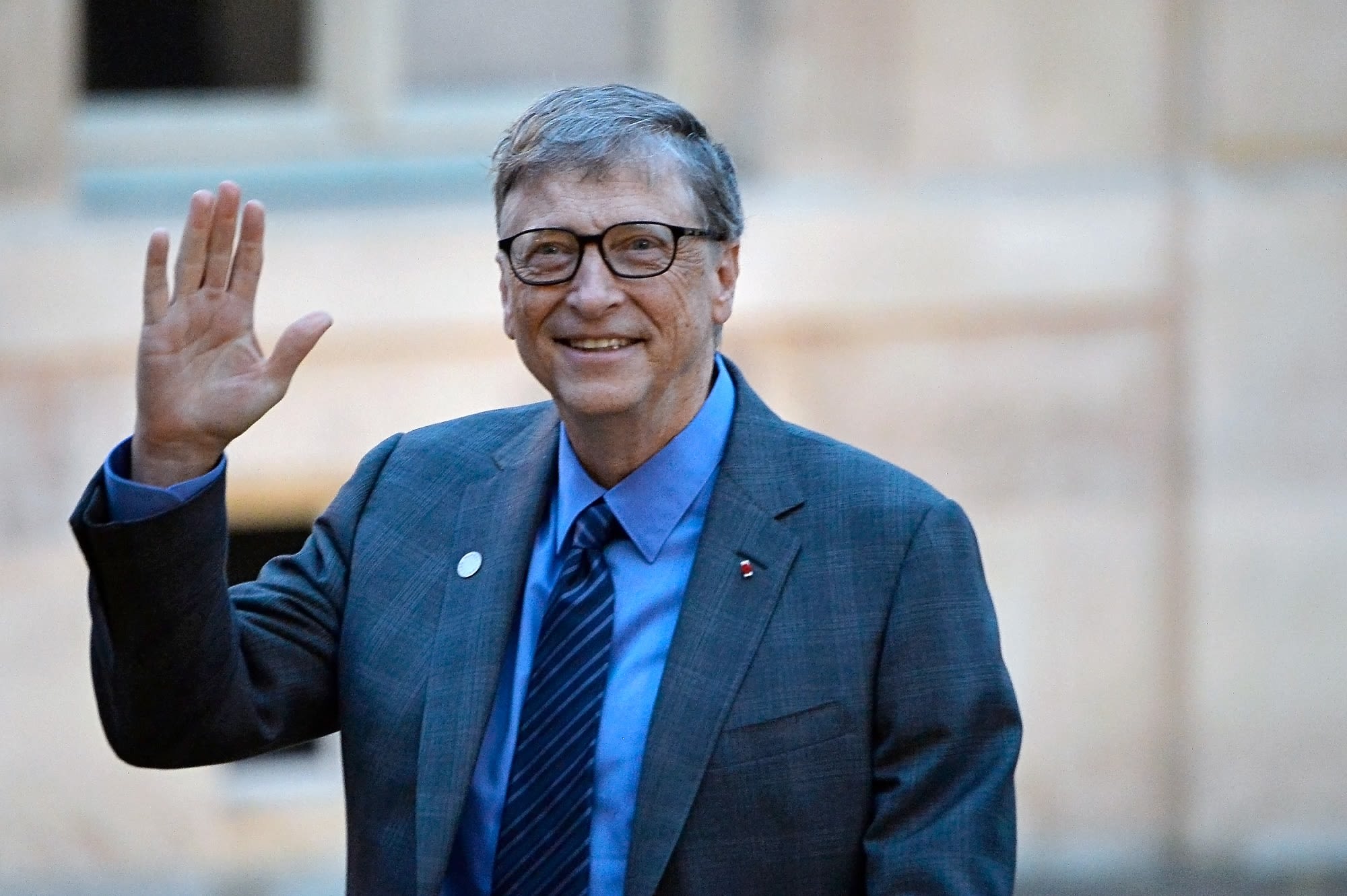 2
1
ÔNG 
LÀ AI?
3
4
Next
ÔNG LÀ AI?
Quản lí tài chính cá nhân có những vấn đề chính nào?
Quản lí thu nhập cá nhân và quản lí chi tiêu cá nhân.
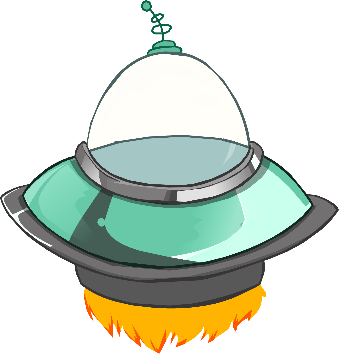 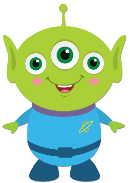 [Speaker Notes: D]
ÔNG LÀ AI?
Quản lí thu nhập cá nhân là gì?
Quản lí thu nhập cá nhân là duy trì ổn định nguồn thu nhập của cá nhân và tìm cách tăng thêm nguồn thu nhập đó.
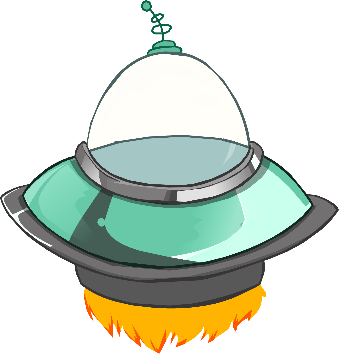 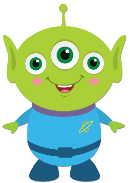 [Speaker Notes: D]
ÔNG LÀ AI?
Quản lí chi tiêu cá nhân là gì?
Quản lí chi tiêu cá nhân là quản lí việc chi tiêu của bản thân và quản lí việc vay nợ.
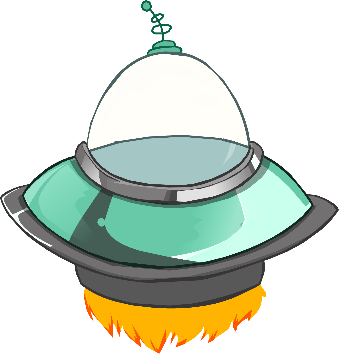 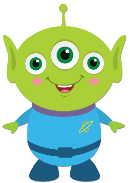 [Speaker Notes: D]
ÔNG LÀ AI?
Khi vay nợ và thanh toán khoản nợ ta cần phải cân nhắc điều gì?
Khi vay nợ và thanh toán khoản nợ ta cần phải cân nhắc kĩ lưỡng khả năng thanh toán các khoản vay nợ.
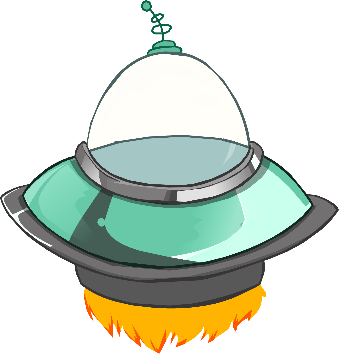 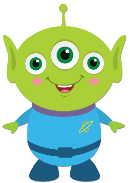 [Speaker Notes: D]
HOẠT ĐỘNG THỰC HÀNH VÀ TRẢI NGHIỆMChủ đề 1: QUẢN LÍ TÀI CHÍNH CÁ NHÂN
HOẠT ĐỘNG THỰC HÀNH
1. Thực hành lập kế hoạch chi tiêu cho gia đình trong vòng 1 tuần.
a) Nhiệm vụ :
Giả sử một gia đình có   triệu đồng chi tiêu cho gia đình trong vòng   tuần. Yêu cầu mỗi nhóm trao đổi, thảo luận để xác định rõ: 
Mỗi khoản mục chi tiêu của gia đình ở Bảng 3 nên chiếm tỉ lệ bao nhiêu phần trăm là hợp lí?
[Speaker Notes: GV phân chia nhiệm vụ: chia lớp thành 4 nhóm tương ứng với 4 tổ. Mỗi tổ trưởng tương ứng với một nhóm trưởng. 
a) Căn cứ vào bảng thống kê của mỗi thành viên trong nhóm và những ý kiến thống nhất sau khi thảo luận, mỗi nhóm chọn lấy một bảng thống kê hợp lí nhất
b) Căn cứ vào bảng thống kê đã được chọn, mỗi nhóm học sinh tiến hành lập bảng tiến hành lập bảng thống kê các khoản chi tiêu của gia đình trên trong vòng một tuần theo mẫu ở bảng 3]
Chủ đề 1: QUẢN LÍ TÀI CHÍNH CÁ NHÂN
HOẠT ĐỘNG THỰC HÀNH
1. Thực hành lập kế hoạch chi tiêu cho gia đình trong vòng 1 tuần.
a) Nhiệm vụ :
b) Bảng kết quả :
[Speaker Notes: GV phân chia nhiệm vụ: chia lớp thành 4 nhóm tương ứng với 4 tổ. Mỗi tổ trưởng tương ứng với một nhóm trưởng. 
a) Căn cứ vào bảng thống kê của mỗi thành viên trong nhóm và những ý kiến thống nhất sau khi thảo luận, mỗi nhóm chọn lấy một bảng thống kê hợp lí nhất
b) Căn cứ vào bảng thống kê đã được chọn, mỗi nhóm học sinh tiến hành lập bảng tiến hành lập bảng thống kê các khoản chi tiêu của gia đình trên trong vòng một tuần theo mẫu ở bảng 3]
Chủ đề 1: QUẢN LÍ TÀI CHÍNH CÁ NHÂN
HOẠT ĐỘNG THỰC HÀNH
2. Thực hành lập kế hoạch giả định về vay ngân hàng
Báo cáo kết quả kế hoạch giả định về vay nợ ngân hàng của nhóm theo mẫu:
1. Tên ngân hàng;
2. Tổng số tiền ngân hàng cho vay một lần
3. Thời gian cho vay (tính từ ngày nhận được khoản tiền vay trên);
4. Lãi suất cho vay (không thay đổi trong suốt thời hạn hợp đồng)
5. Số tiền phải trả gốc mỗi tháng.
6. Tổng số tiền mỗi tháng phải trả cho ngân hàng.
[Speaker Notes: GV phân chia nhiệm vụ: chia lớp thành 4 nhóm tương ứng với 4 tổ. Mỗi tổ trưởng tương ứng với một nhóm trưởng. 
a) Căn cứ vào bảng thống kê của mỗi thành viên trong nhóm và những ý kiến thống nhất sau khi thảo luận, mỗi nhóm chọn lấy một bảng thống kê hợp lí nhất
b) Căn cứ vào bảng thống kê đã được chọn, mỗi nhóm học sinh tiến hành lập bảng tiến hành lập bảng thống kê các khoản chi tiêu của gia đình trên trong vòng một tuần theo mẫu ở bảng 3]
Chủ đề 1: QUẢN LÍ TÀI CHÍNH CÁ NHÂN
HOẠT ĐỘNG HÌNH THÀNH KIẾN THỨC
2. Thực hành lập kế hoạch giả định về vay ngân hàng
PHIẾU HỌC TẬP SỐ 1
BÁO CÁO KẾT QUẢ GIẢ ĐỊNH VỀ VAY NGÂN HÀNG
NHÓM:…………………………………..
 
Tên ngân hàng:………………………………………
Tổng số tiền ngân hàng cho vay một lần:……………
Thời hạn cho vay: ……………………………………
Lãi suất cho vay: ……………………………………..
Số tiền phải trả lãi mỗi tháng: ………………………..
Số tiền phải trả nợ gốc mỗi tháng: ……………………
7. Tổng số tiền mỗi tháng phải trả cho ngân hàng:
	………………………………………………………
[Speaker Notes: GV phân chia nhiệm vụ: chia lớp thành 4 nhóm tương ứng với 4 tổ. Mỗi tổ trưởng tương ứng với một nhóm trưởng. 
a) Căn cứ vào bảng thống kê của mỗi thành viên trong nhóm và những ý kiến thống nhất sau khi thảo luận, mỗi nhóm chọn lấy một bảng thống kê hợp lí nhất
b) Căn cứ vào bảng thống kê đã được chọn, mỗi nhóm học sinh tiến hành lập bảng tiến hành lập bảng thống kê các khoản chi tiêu của gia đình trên trong vòng một tuần theo mẫu ở bảng 3]
Mời các nhóm lên trình bày kết quả hoạt động của nhóm mình
Chúng mình cùng đi tìm hiểu lập kế hoạch chi tiêu cho gia đình trong vòng 1 tuần nào!
HOẠT ĐỘNG BÁO CÁO
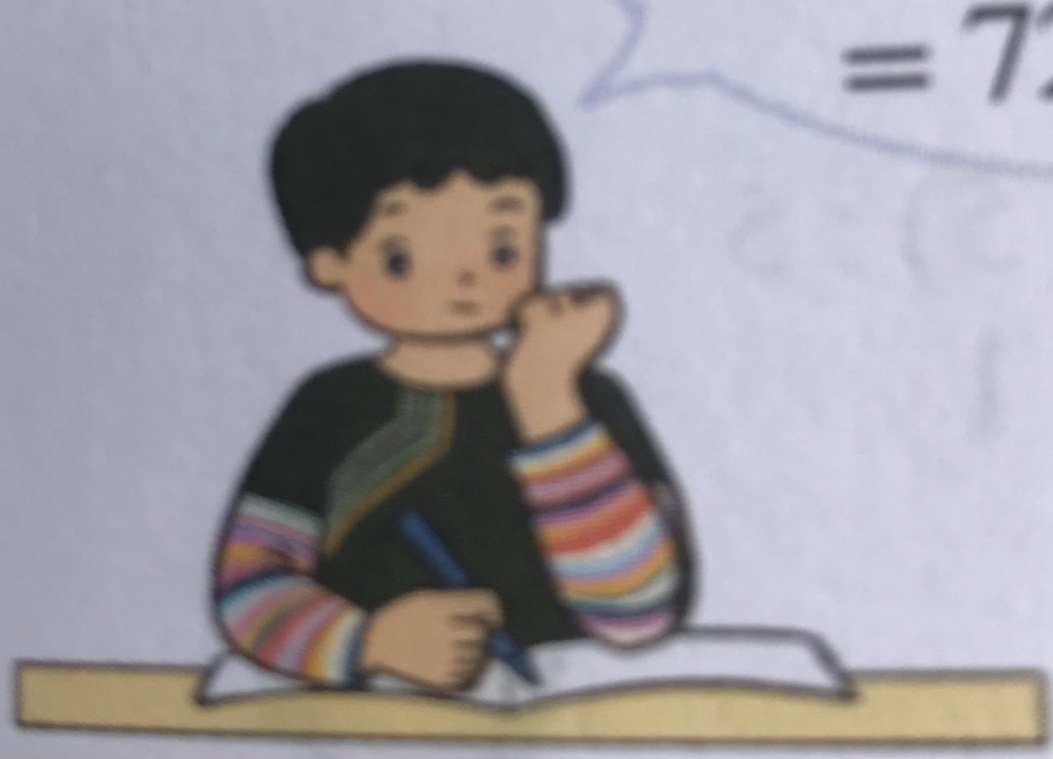 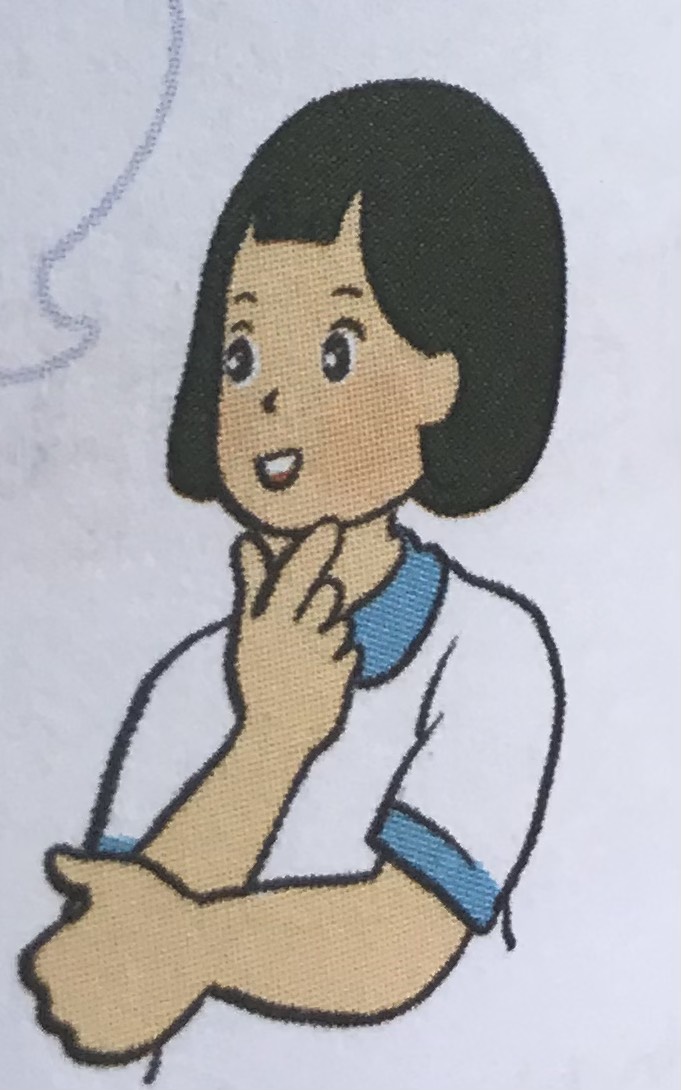 Các bạn hãy chú ý lắng nghe đây là phần trình bày của nhóm: Cánh diều 1
Mỗi nhóm các bạn có thời gian 5 phút để trình bày nhé!
HOẠT ĐỘNG BÁO CÁO
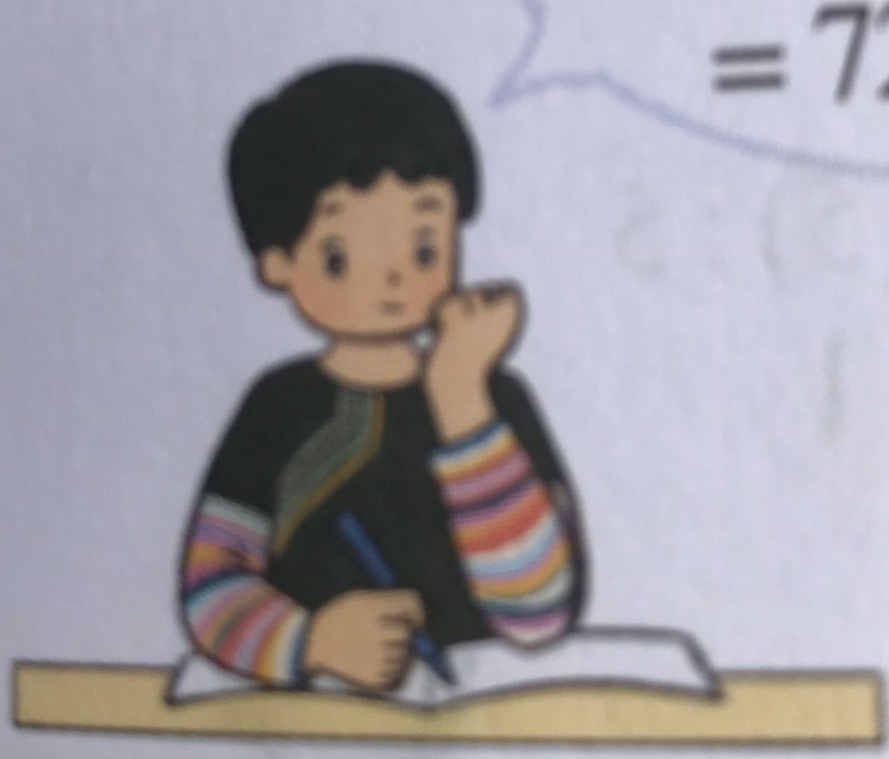 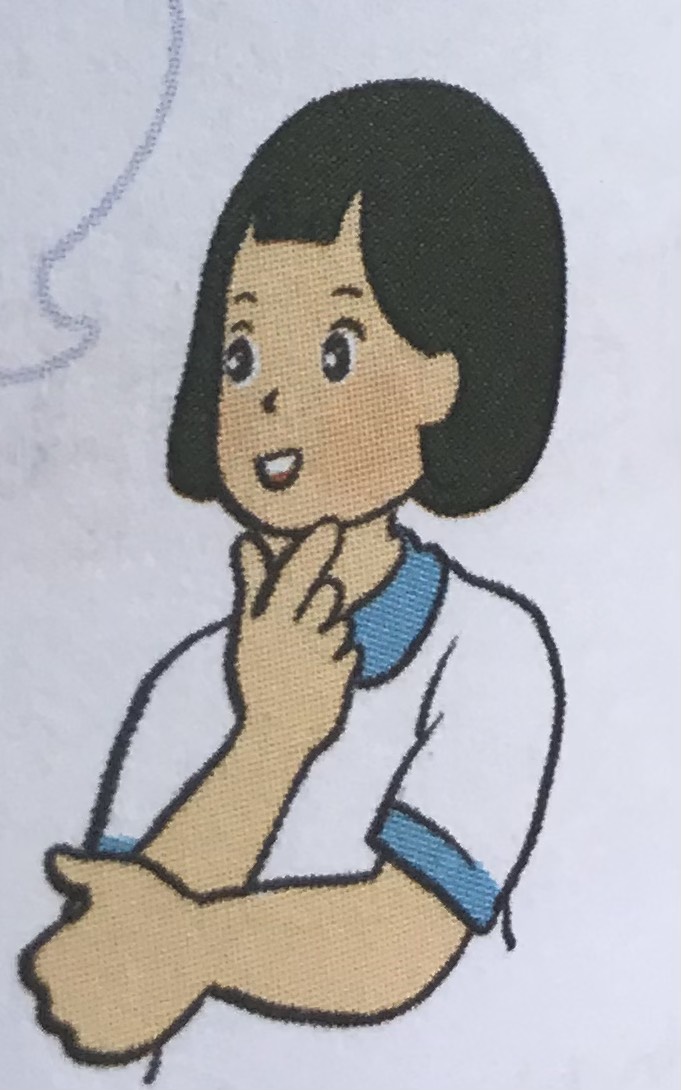 Mời các con nhận xét phần trình bày của các nhóm nào!
HOẠT ĐỘNG BÁO CÁO
PHIẾU ĐÁNH GIÁ HOẠT ĐỘNG NHÓM
Nhóm:……………. Lớp: ……… Tên hoạt động:………………………………….
HOẠT ĐỘNG ĐÁNH GIÁ
[Speaker Notes: GV phân chia nhiệm vụ: chia lớp thành 4 nhóm tương ứng với 4 tổ. Mỗi tổ trưởng tương ứng với một nhóm trưởng. 
a) Căn cứ vào bảng thống kê của mỗi thành viên trong nhóm và những ý kiến thống nhất sau khi thảo luận, mỗi nhóm chọn lấy một bảng thống kê hợp lí nhất
b) Căn cứ vào bảng thống kê đã được chọn, mỗi nhóm học sinh tiến hành lập bảng tiến hành lập bảng thống kê các khoản chi tiêu của gia đình trên trong vòng một tuần theo mẫu ở bảng 3]
PHIẾU TỰ ĐÁNH GIÁ CÁ NHÂN 
Họ và tên: ………………………………..………… Lớp: ………
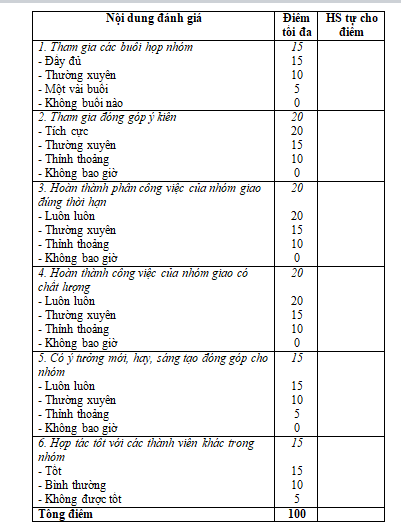 HOẠT ĐỘNG ĐÁNH GIÁ
[Speaker Notes: GV phân chia nhiệm vụ: chia lớp thành 4 nhóm tương ứng với 4 tổ. Mỗi tổ trưởng tương ứng với một nhóm trưởng. 
a) Căn cứ vào bảng thống kê của mỗi thành viên trong nhóm và những ý kiến thống nhất sau khi thảo luận, mỗi nhóm chọn lấy một bảng thống kê hợp lí nhất
b) Căn cứ vào bảng thống kê đã được chọn, mỗi nhóm học sinh tiến hành lập bảng tiến hành lập bảng thống kê các khoản chi tiêu của gia đình trên trong vòng một tuần theo mẫu ở bảng 3]
Hướng dẫn về nhà
HƯỚNG DẪN VỀ NHÀ
Dựa trên các kế hoạch chi tiêu cho gia đình, kế hoạch giả định vay nợ ngân hàng đã thực hiện, rút kinh nghiệm từ bài học kế hoạch chi tiêu cá nhân, học sinh sẽ tự xây dựng một ý tưởng kế hoạch chi tiêu cho gia đình và nộp kế hoạch cho giáo viên.
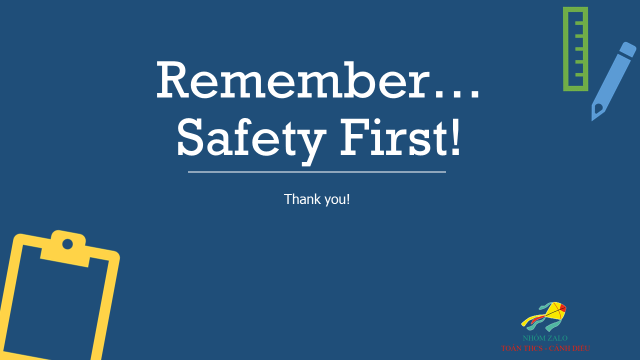